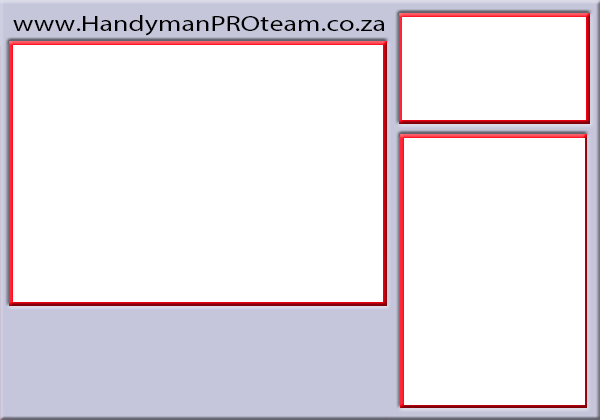 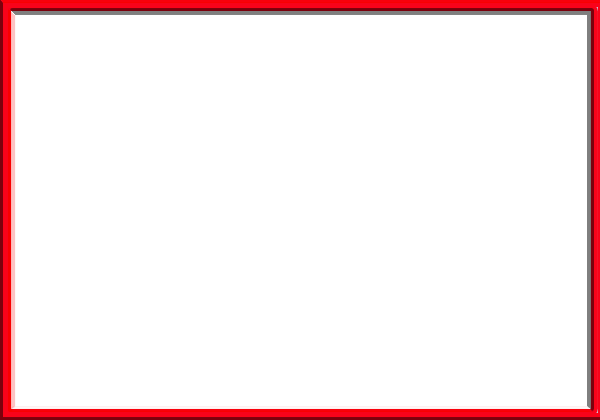 Name: 082 123 4567